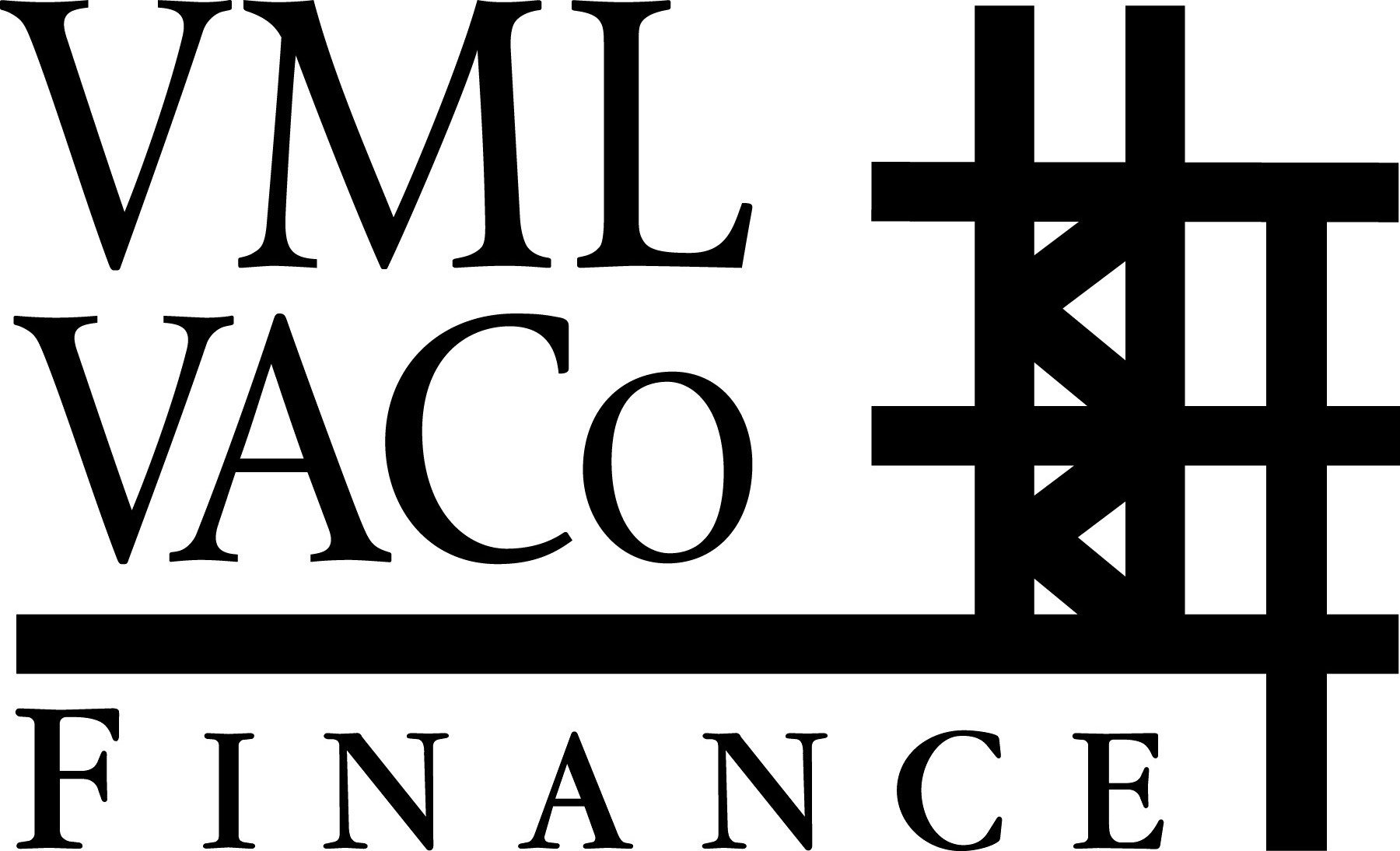 Programs and Services Overview
Presentation for
VML Annual Conference
October 2020
About VML/VACo Finance
Established by the Virginia Municipal League and Virginia Association of Counties in 2003 as a non-profit corporation. 
Mission:  Serve local governments by using pooling and our large scale to provide professional financial services at lower cost.
Services offered in four key areas:  
Governmental financing: 	> $1.1 billion
Investment management: 	> $3.5 billion
Municipal Advisory: Registered Municipal Advisor, Municipal Securities Rulemaking Board & S.E.C.
Accounting Services
Administrator, Virginia Government Finance Officers’ Association
VML/VACo Finance          2
3
VML/VACo Finance is Virginia Local Governments’ Most Widely Used Financial Services Program
VML/VACo Finance          3
FOR VML MEMBERSVML/VACo Financing Programs
VML/VACo Fixed Rate Loan Program
Streamlined financing option for capital projects using bank placements
Terms generally of 5 – 20 years
Tax-exempt and taxable options available
Arbitrage monitoring included at no additional cost – a federal requirement for tax-exempt loans
Eligible for $5,000 grant at loan closing from Virginia Local Government Finance Corp.

VML/VACo Commercial Paper Program
Floating rate loan program for loans of $500,000 up to $100 million
Terms generally 6 months to 10 years+
Pay interest only on amount used
Repay loan with as little as 10 days’ notice
VML/VACo Finance          4
FOR VML MEMBERSVML/VACo Financing Programs (cont.)
VML/VACo Equipment Lease-Purchase Financing
Streamlined financing option for moveable equipment, such as police vehicles, school buses, dump trucks, etc.
Terms generally of 3 – 15 years
Secured by equipment – preserves general obligation debt capacity
Competitive rates and low closing costs
VML/VACo Finance          5
VML/VACo Investment Services
The Virginia Investment Pool (VIP)
Created in 2013 by local Treasurers and investment officers.
Legislation specifically recognizing jointly-administered investment pools was unanimously approved by the General Assembly in 2017.  
Organized as a governmental trust (IRC Section 115).  Governed by a Board of Trustees elected by participants.
Not a “product.”   VIP is owned and controlled by local governments and authorities.
Benefits of our approach:
Consistent record of competitive returns
Highly-rated portfolios with continuous oversight
Designed by Treasurers & Investment Officers to be user-friendly
VML/VACo Finance          6
7
VIP Offers Two Investment Portfolios
VML/VACo Investment Services (cont.)
The VACo/VML Pool OPEB Trust
The Pooled OPEB Trust is an investment vehicle governmental entities use to fund retiree OPEB benefits as they are earned by employees:

Virginia’s only pooled OPEB trust fund – largest pooled OPEB trust in U.S. 

Provides access to nationally recognized investment advisor and best-in-class institutional fund managers.

Asset Consulting Group has been named a Greenwich Associates Quality Leader – ACG was one of six consultants to receive such recognition.

Large scale offers well-diversified portfolios at lower costs.

55 Participating localities.

Over $1.3 Billion in government assets managed.
VML/VACo Finance          8
Municipal Advisory Services
Credit Benchmarks & Debt Capacity Report
Examine a local government’s credit profile and compare to industry standards and peer localities.  Assess debt capacity and make recommendations.

Plan of Finance
Prepare preliminary debt schedules for various financing scenarios, loan structures and terms, and modes of financing.  Assist locality in comparing available financing options. 

Financing Implementation
Assist borrowers in executing the selected financing option.
VML/VACo Finance         9
Accounting Services
VML/VACo Finance provides quality, affordable, accounting services to Virginia localities and authorities. By serving many local government entities, we are able to bring to you the services of top accounting professionals for less cost than hiring additional staff or outside contractors.

Pre-Audit financial statement reconciliations;
Fixed asset accounting;
Year-end accrual entries;
Enterprise Fund accounting;
Documentation of workflow and internal control risk assessment;
Work as interim/acting for open finance positions, from Accountant to Finance Director;
New system implementation;
Training new finance staff;
Ongoing bank reconciliation and review of interim financial statements.
VML/VACo Finance         10
For more information, contact: 

VML/VACo Finance
valocalfinance.org
804-648-0635
Beau Blevins | Director, Business Development
		    bblevins@valocalfinance.org
VML/VACo Finance         11